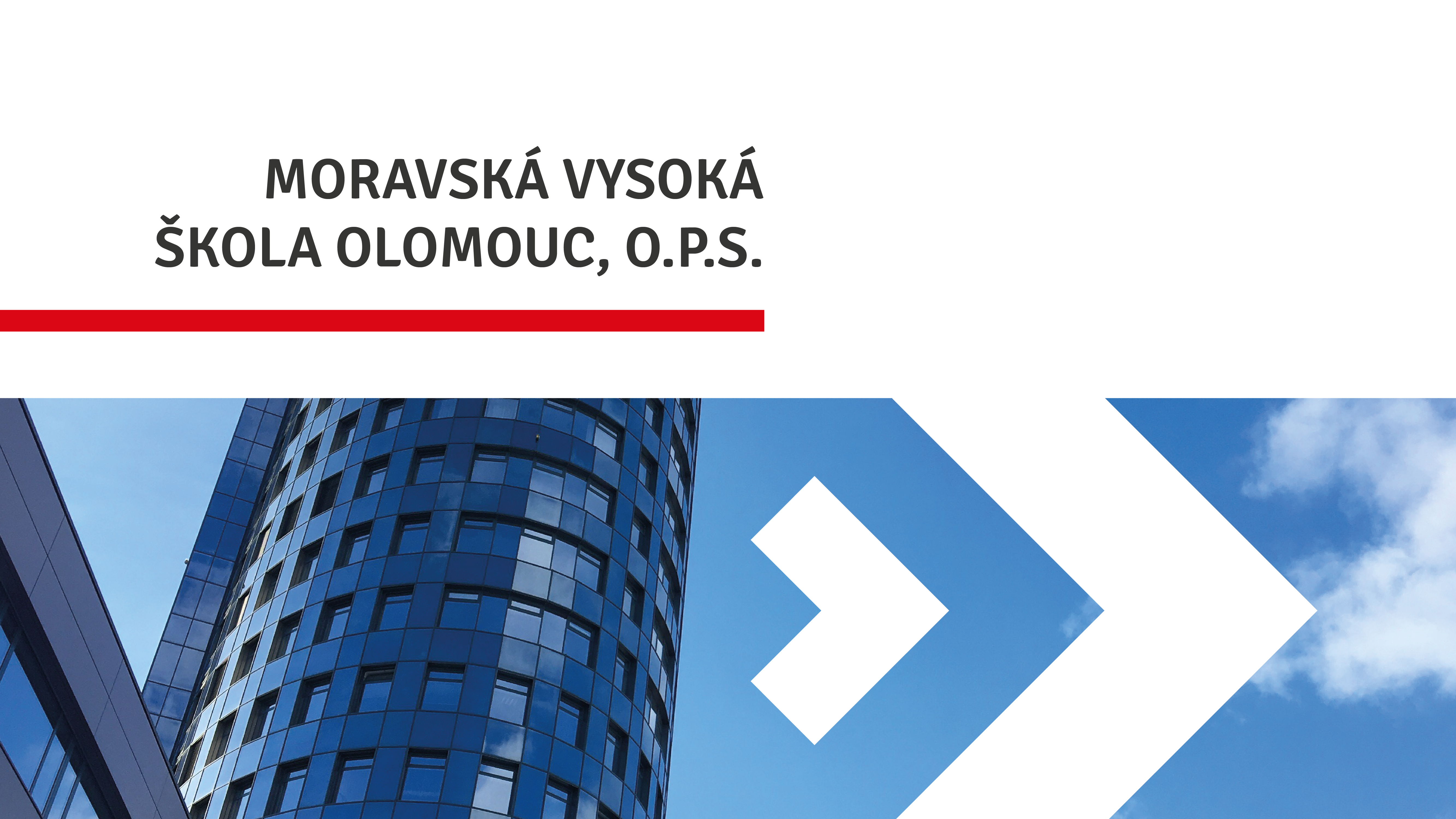 Práce s ISem
Přihlášení do školního počítače
2
Přihlášení na WIFI
3
Přihlášení do ISu
4
POŠTA 
Přesměrování emailové adresy
Outlook
VÝVĚSKA (sledovat!)
Inzerce
Pozvánky
Práce s ISem
5
ÚŘADOVNA
Cesta
Vyplnění žádostí
SOUBORY
Žádosti ve wordu, PDF
SP, VP
Okruhy k SZZ
Práce s ISem
6
KALENDÁŘ
Rozvrh
Práce s ISem
7
STUDENT
Začátek semestru
Seznam zapsaných předmětů, výukové materiály
Výuka
Kdy jsem omluven
Konec semestru
Známky, zkušební termíny, předmětová anketa
Během studia
Kontrola průchodu studiem, úřadovna, osobní údaje, rozpisy témat, IS připomíná
Závěr studia
Práce s ISem
8
VYHLEDÁVÁNÍ
Vyhledejte: 
Telefonní číslo na dr. Lavrinčíka 
Profilaci Bc. studium AR 2024/2025
Šablonu na psaní seminární práce
Seznam volitelných předmětů v ISu
Práce s ISem
9
Úřední deska
Kontakty 
EDULAM – výukové materiály
	- Přihlašovací jméno: UČO
	- Heslo: xRODNÉČÍSLO (bez lomítka a mezer)
WEB MVŠO
10
Děkuji za pozornost 
11